Домашние животные
Воспитатель МДАНОУ детский сад №11 МО Кореновский район
Сейвач Л.Е.
Корова и телёнок
Лошадь и жеребёнок
Коза и козлёнок
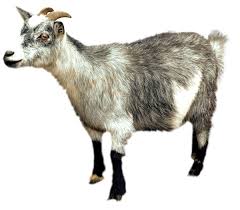 Свинья и поросёнок
Собака и щенок
Кошка и котёнок
Курица и цыплёнок
Утка и утёнок
Гусыня и гусёнок
Спасибо за внимание!